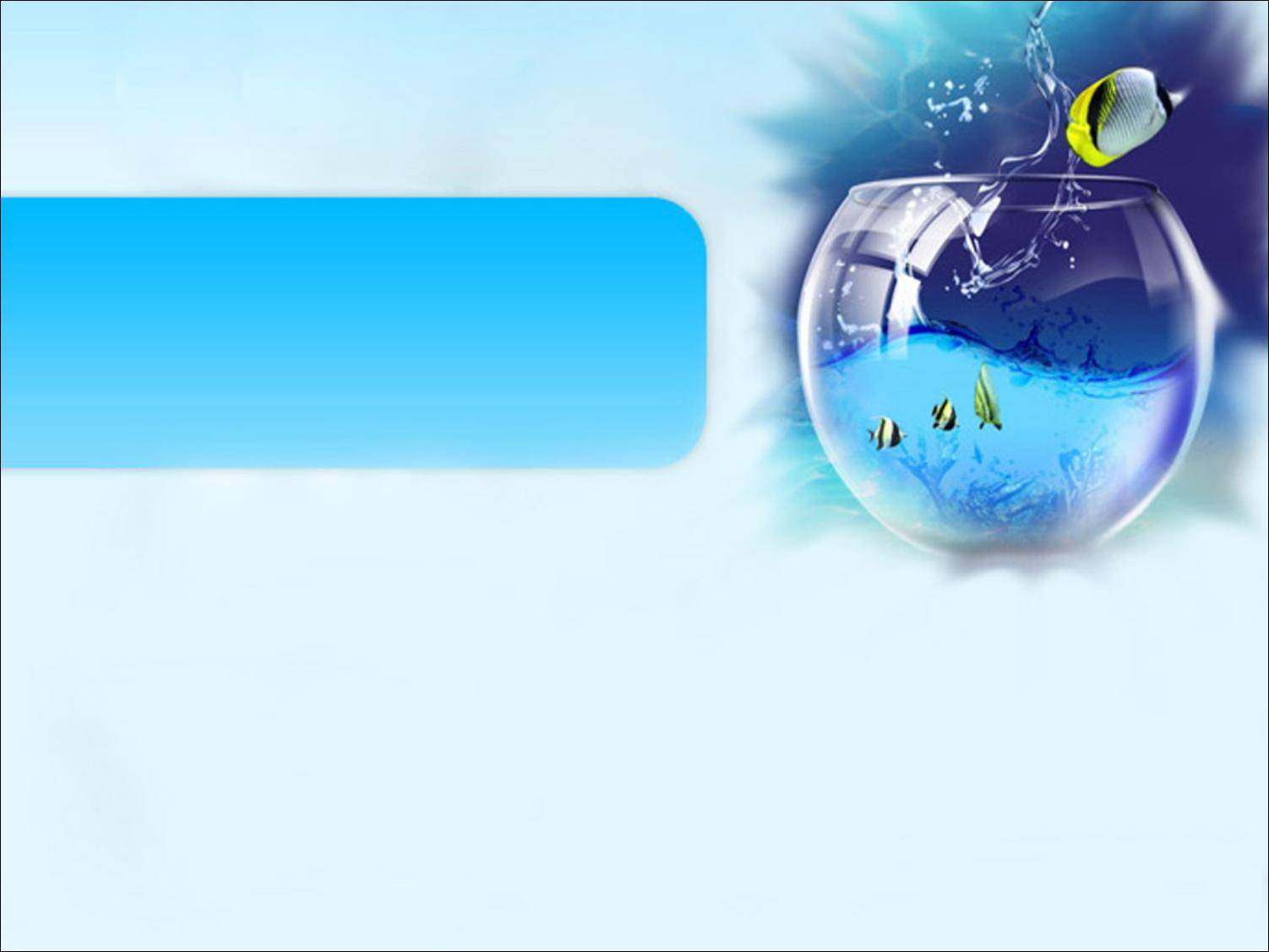 АКВАРИУМ  -
ИСКУССТВЕННАЯ
ЭКОСИСТЕМА
Выполнила:                                       Брызгина Софья 
ученица 4б класса
МОУ СОШ №48 г. Борзя
Январь 2019г.
У меня много увлечений: танцы, спорт,  рисование, недавно мне подарили аквариум.
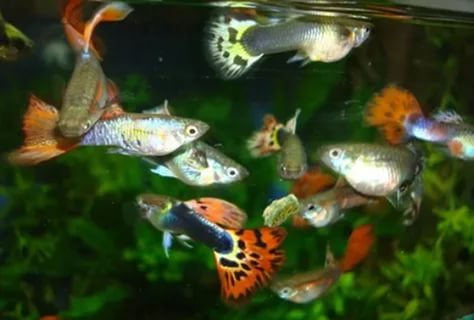 Мне очень нравиться наблюдать за рыбками, я учусь ухаживать за аквариумом.
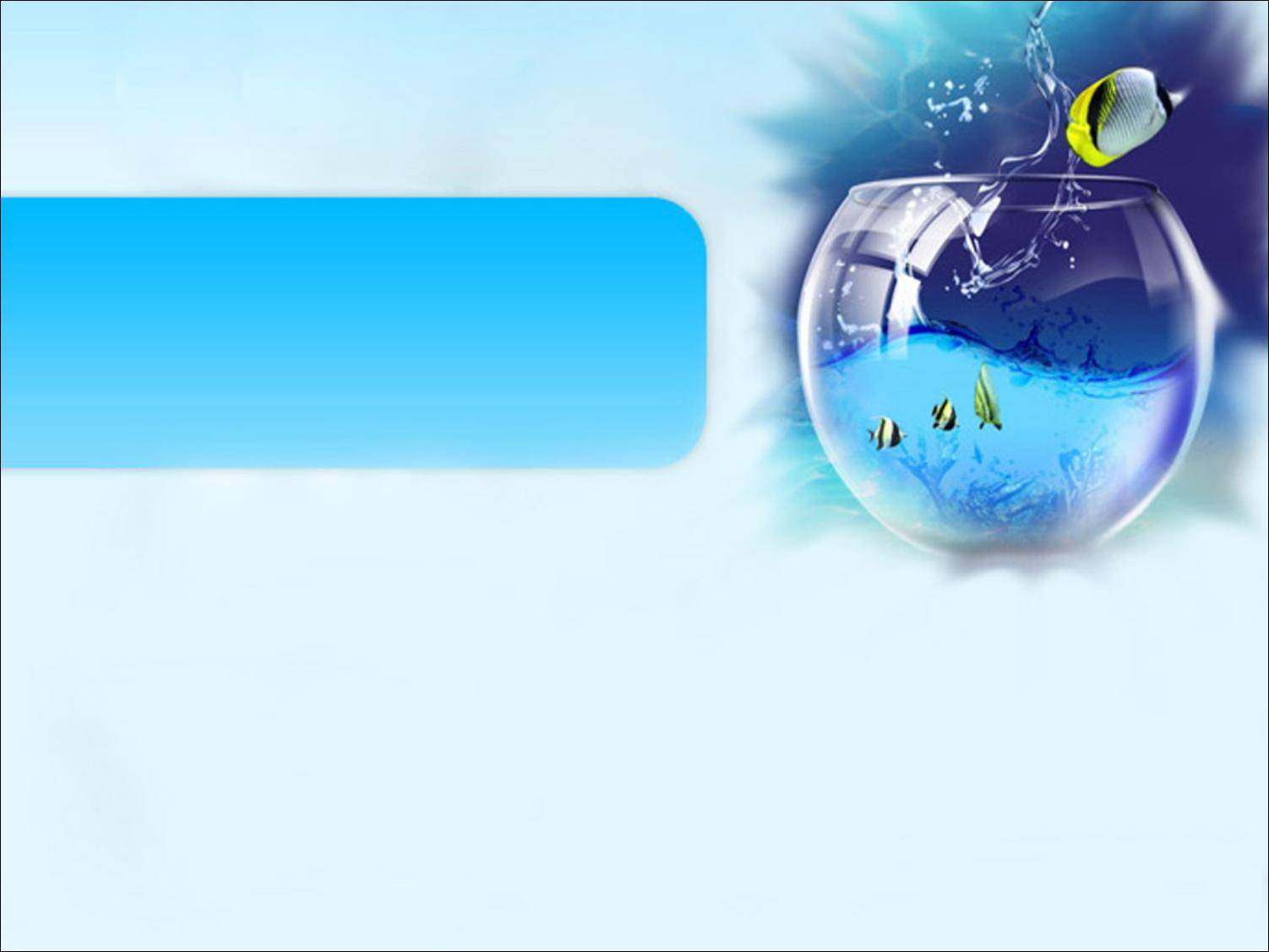 Цель: научиться поддерживать жизнь  экосистемы  аквариума.
Задачи:
- изучить теоретический материал об аквариумах; 
- изучить видовое разнообразие аквариумных рыбок и их совместимость в аквариуме;
- провести анкетирование среди младших школьников;
- подготовить рекомендации для начинающих аквариумистов.
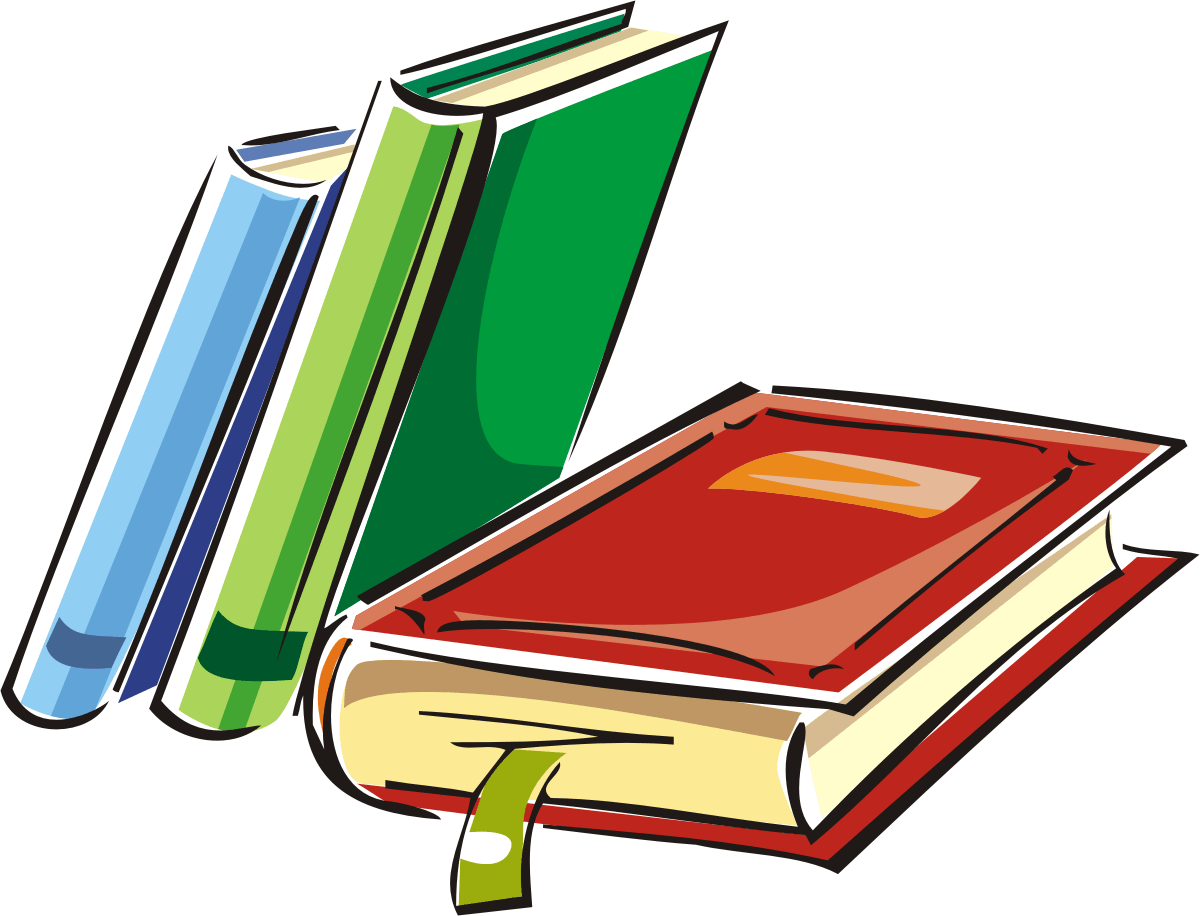 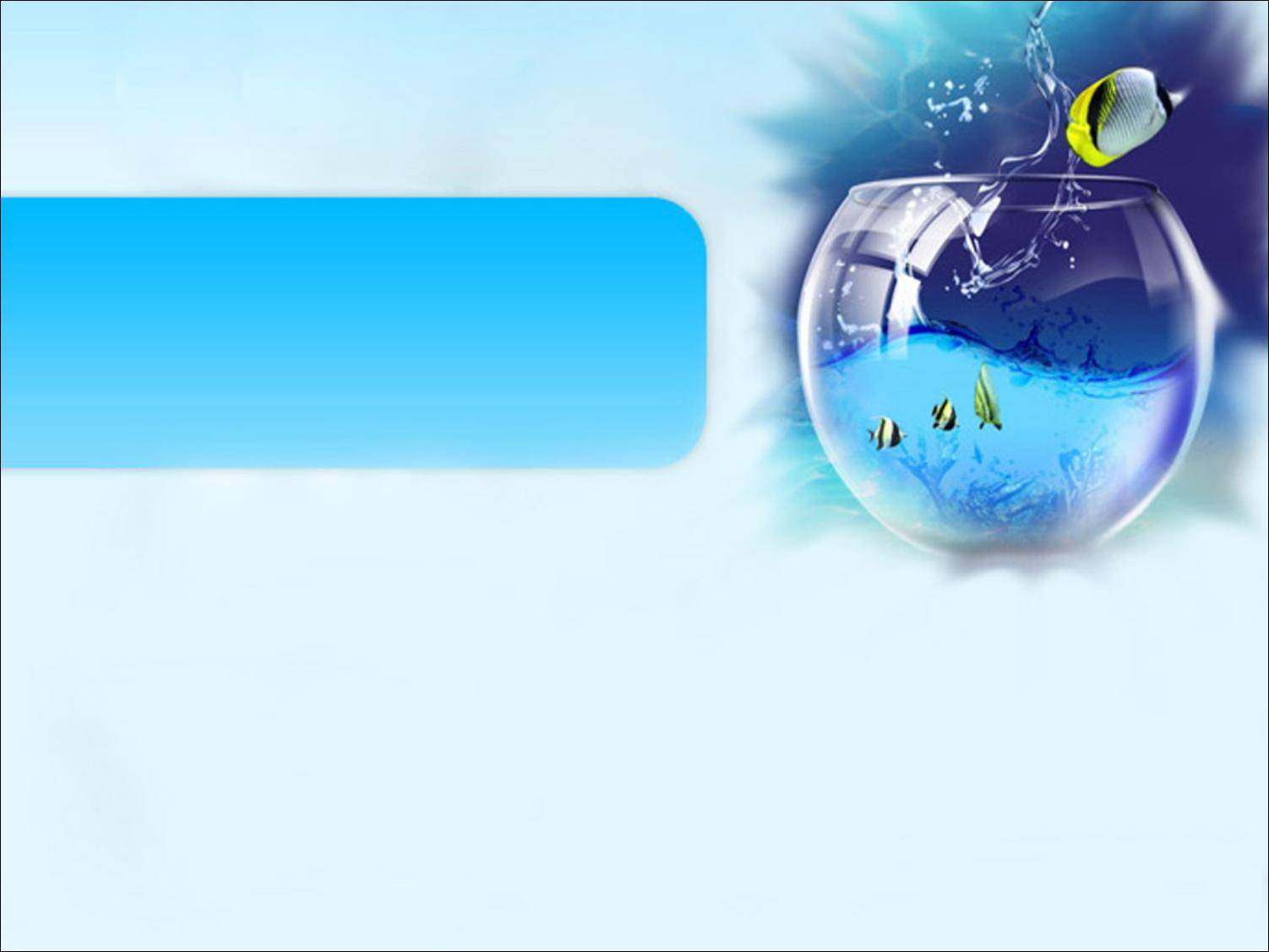 Объект исследования: аквариум и аквариумные рыбки.
Гипотеза: предположим,  что  экосистема аквариума – это взаимодействие совместимых видов обитателей и их среды обитания, которое невозможно без вмешательства человека.
Методы исследования:
изучение  специальной литературы;
поиск информации в сети Интернет;
анкетирование младших школьников;
наблюдение опыты
анализ  и обобщение.
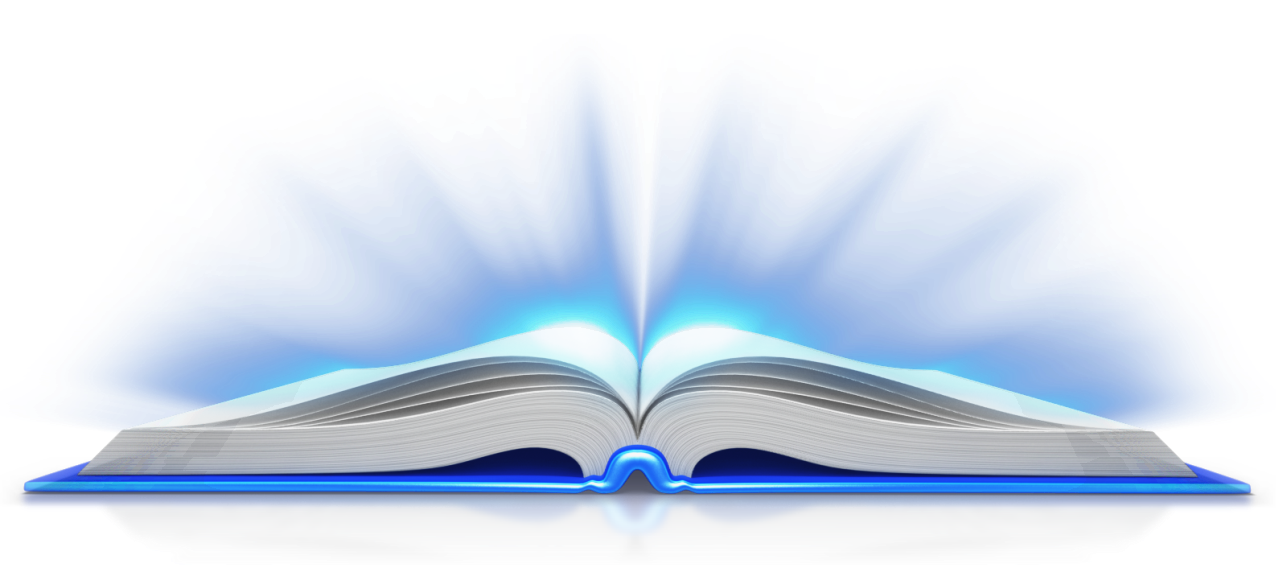 Первые упоминания о разведении рыб связаны с Египтом и Ассирией. Египтяне еще за 5-6 тысяч лет до нашей эры держали 
в прудах многих нильских рыб, большей частью ярких или необычной формы или поведения.
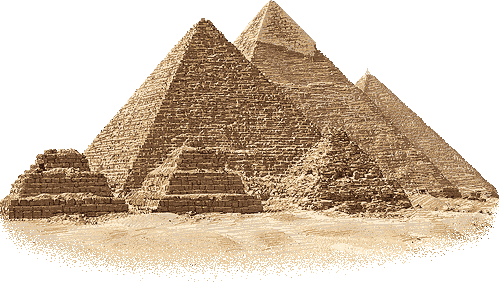 В 1841 году появился аквариум в современном понимании этого слова. В аквариуме содержались растения и аквариумные рыбки. Создал его английский учёный Н. Вард.
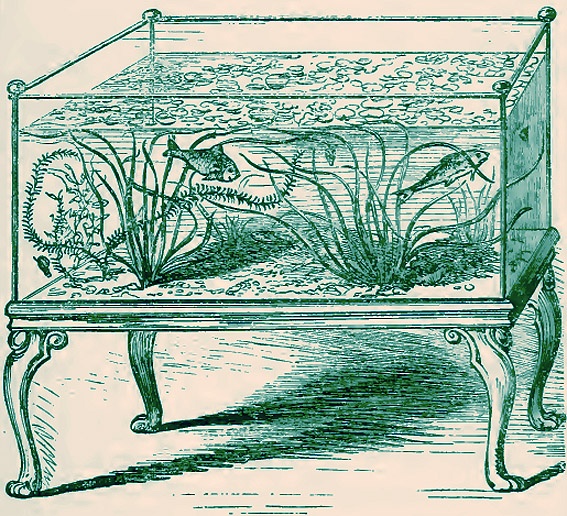 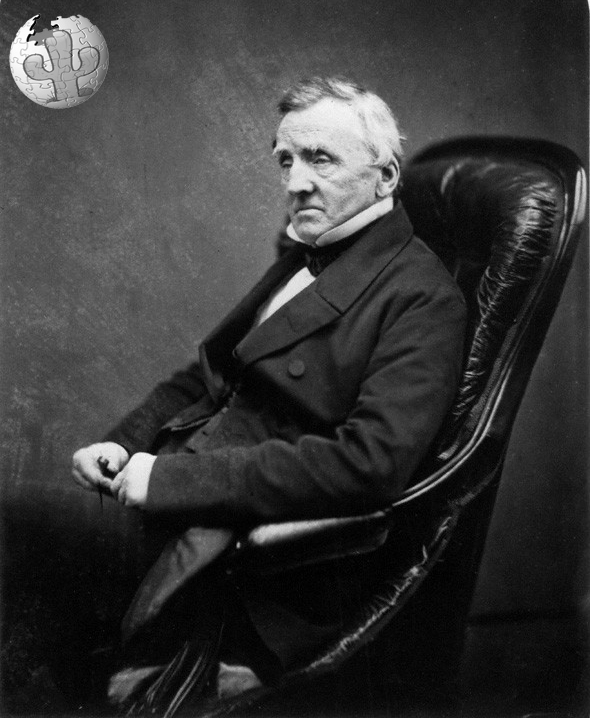 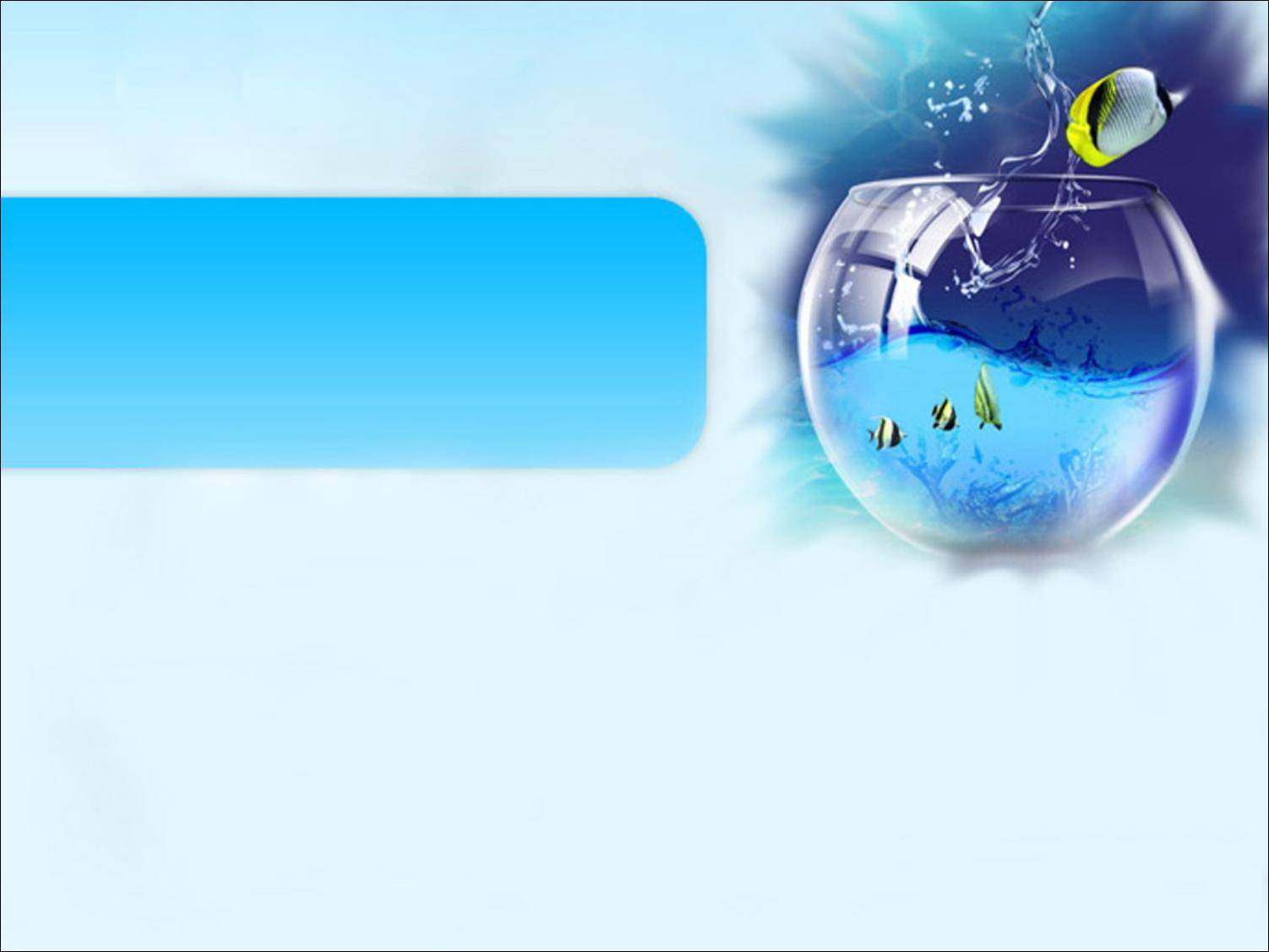 Толковый словарь
 С. И. Ожегова
Аквариум - искусственный водоём или стеклянная ёмкость с водой для содержания рыб, водных животных и растений.
Вопросы анкеты:
1.Есть ли у тебя аквариум? 
2.Нравится ли тебе наблюдать за рыбками в аквариуме?
3. Что такое аквариум?
 4. Какие условия нужно соблюдать при содержании аквариума?
5. Нужен ли свет в аквариуме?
6. Каких обитателей ты заселишь в аквариум?
Экосистема – единство живых организмов и их среды обитания, в котором живые организмы разных “профессий” способны совместными усилиями поддерживать круговорот веществ.
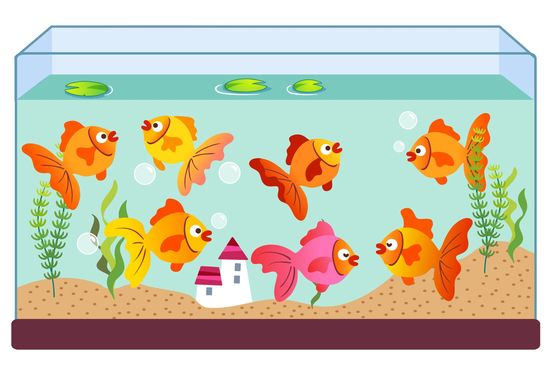 Аквариум  - это экосистема?
В моем аквариуме есть организмы разных «профессий»:

«потребители» (едоки) – используют в качестве пищи готовые органические вещества. (гуппи)

 «разрушители» (мусорщики) – используют для питания остатки умерших организмов
(Улитка Ампулярия)

 «производители» Они дают кислород и органические вещества,получают углекислый газ и минеральные вещества. 
( Роголистник)
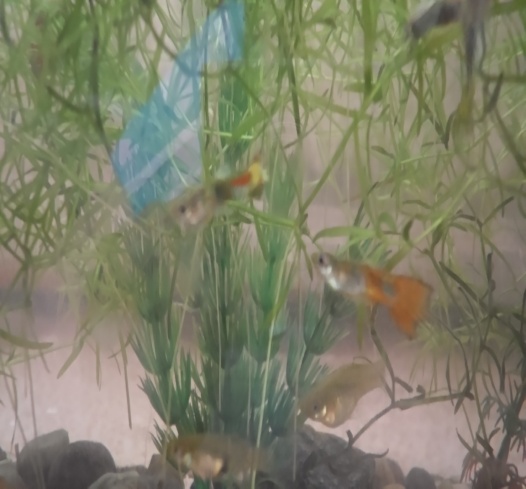 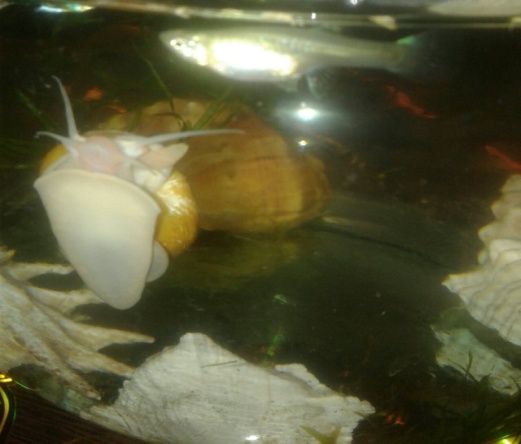 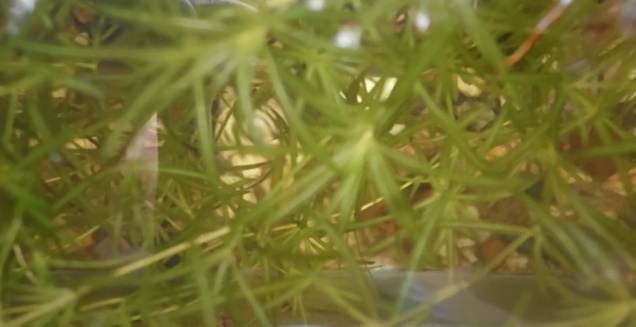 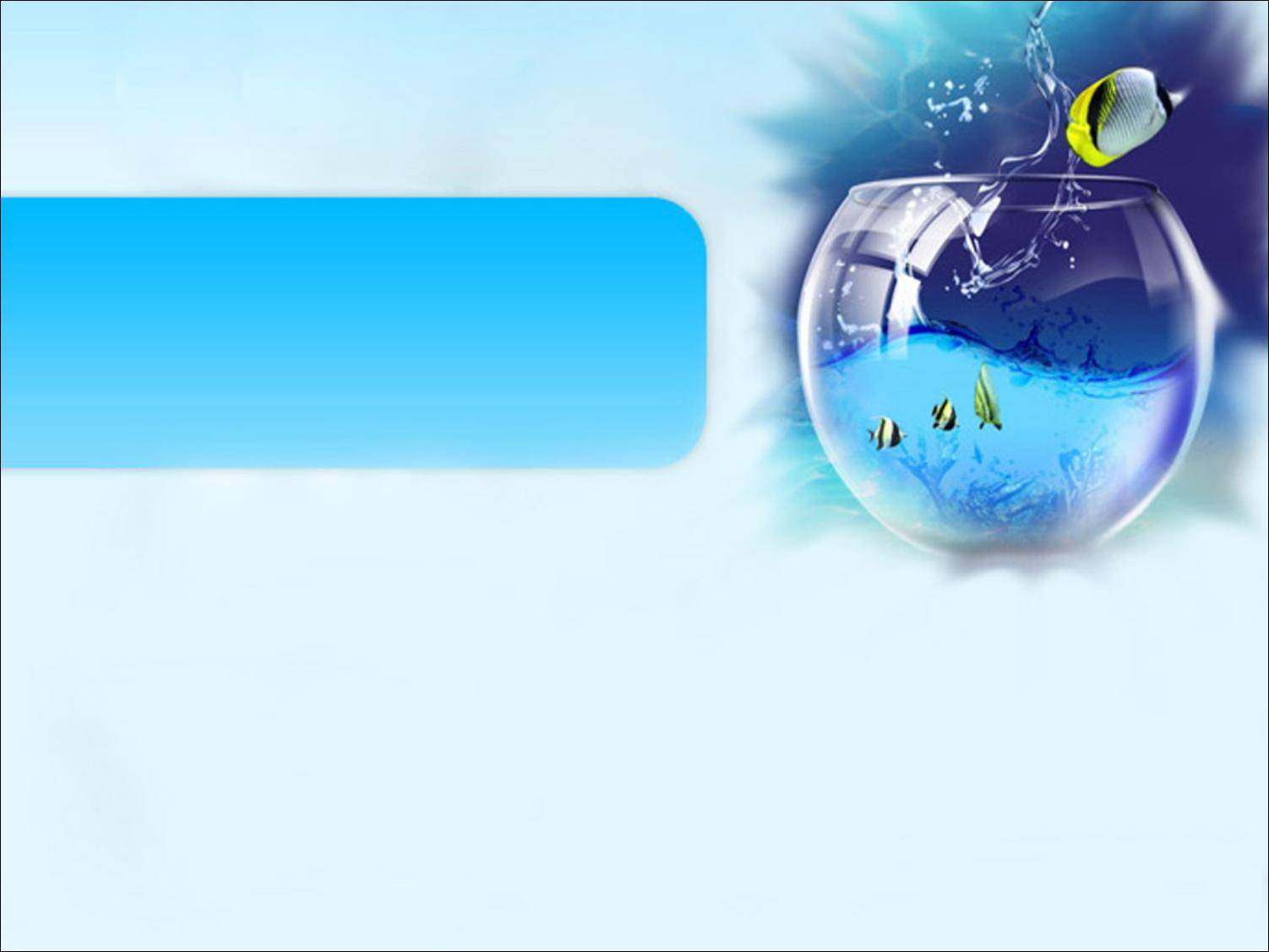 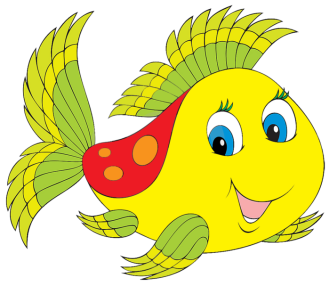 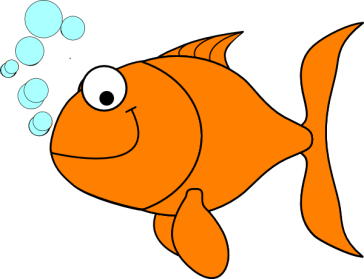 Вывод:
Присутствуют живые организмы разных
«профессий» - это экосистема.
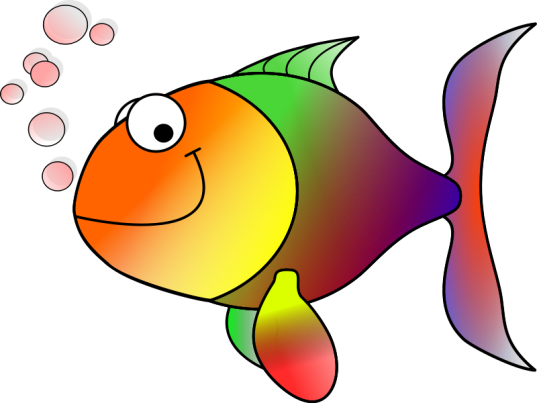 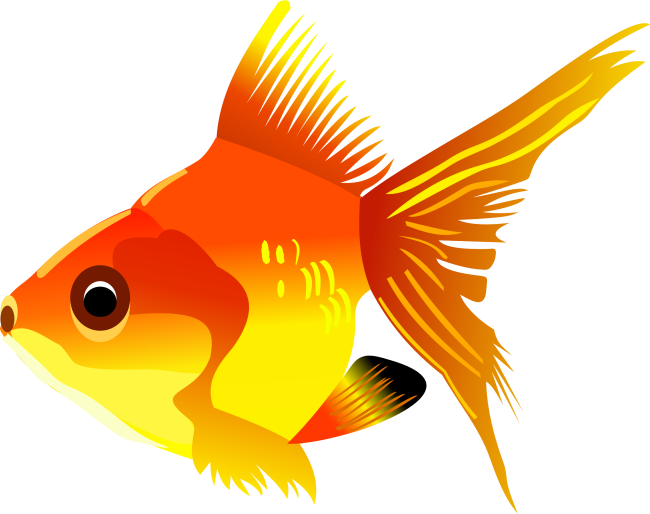 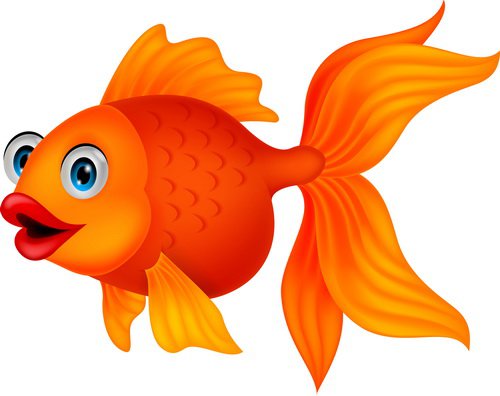 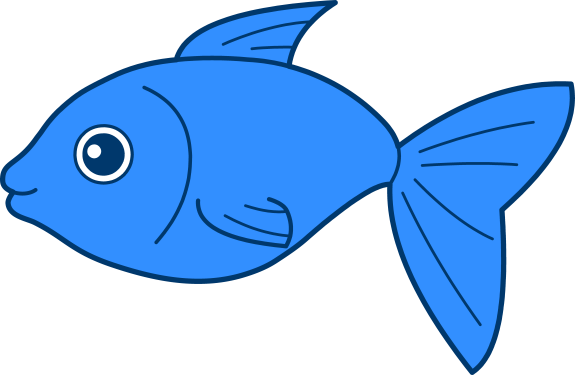 Аквариум –  это искусственная экосистема?
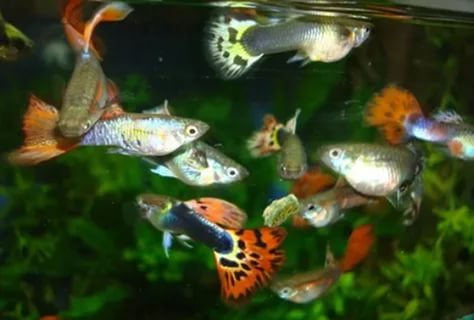 Части экосистемы
Вода
Грунт
Свет
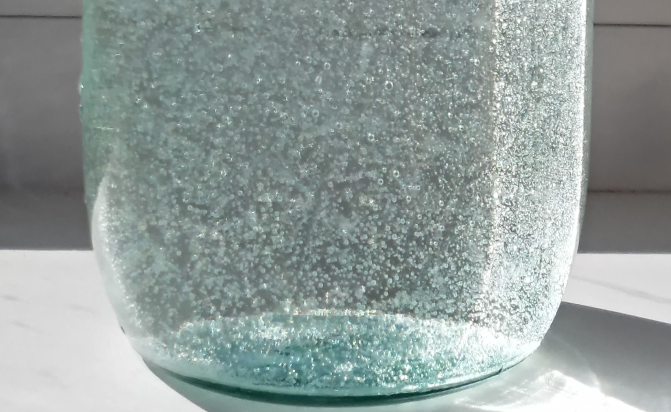 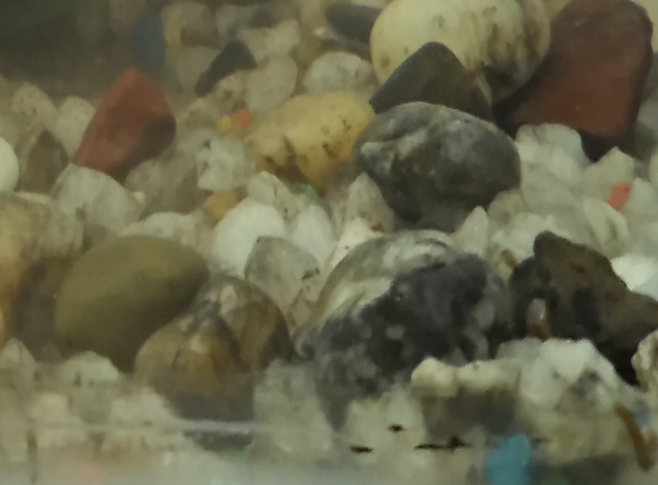 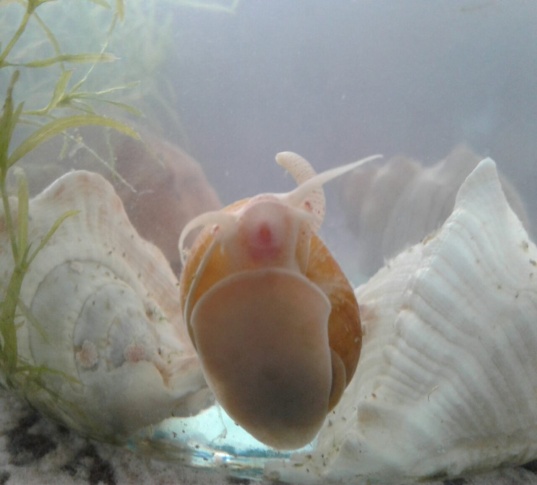 Температура
Кислород
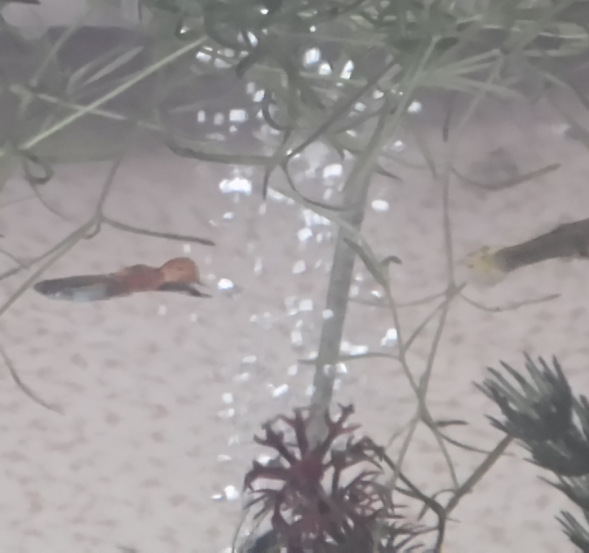 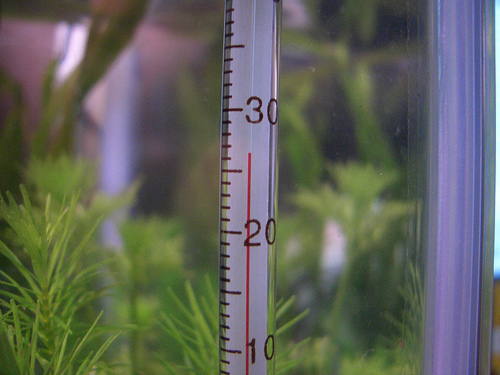 Опыт
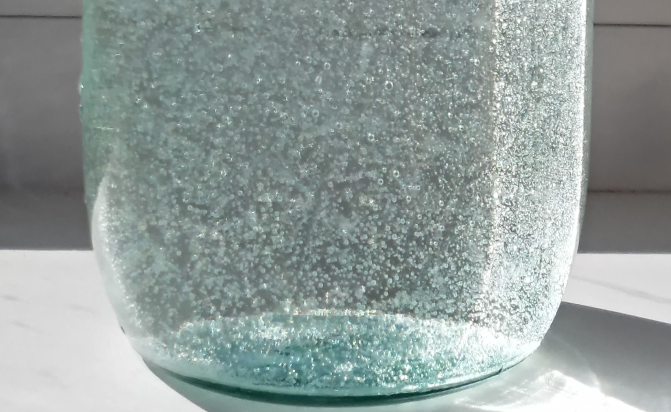 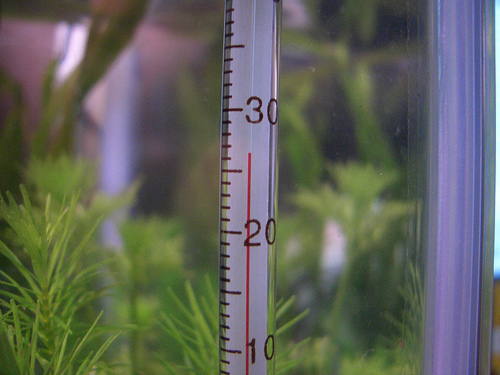 Вывод: в водопроводную воду пускать рыб нельзя!
 Она должна отстояться в течение 2-3 суток.
Участие человека!
Части экосистемы
Грунт
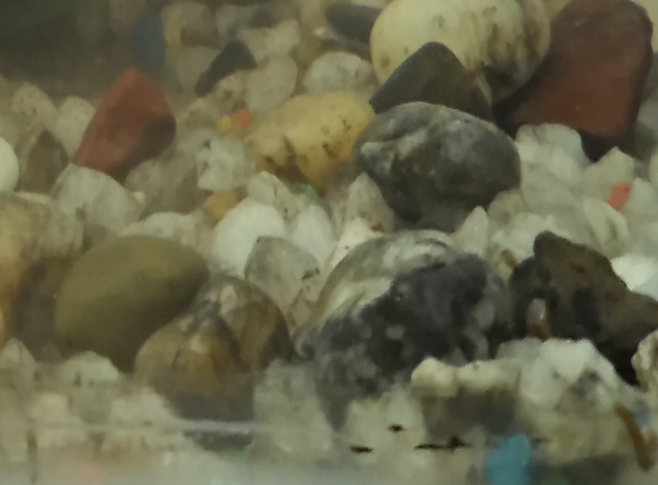 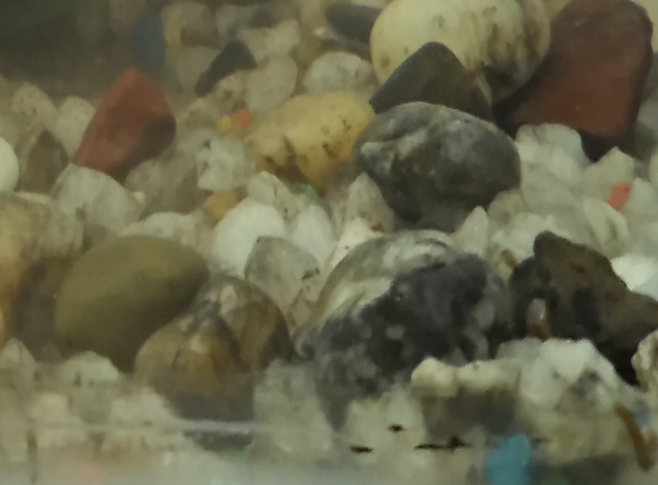 Прежде чем  положить грунт в аквариум, необходимо его промыть, а еще лучше прокипятить и уложить на дно.
Участие человека!
Части экосистемы
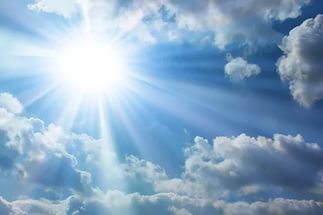 Свет
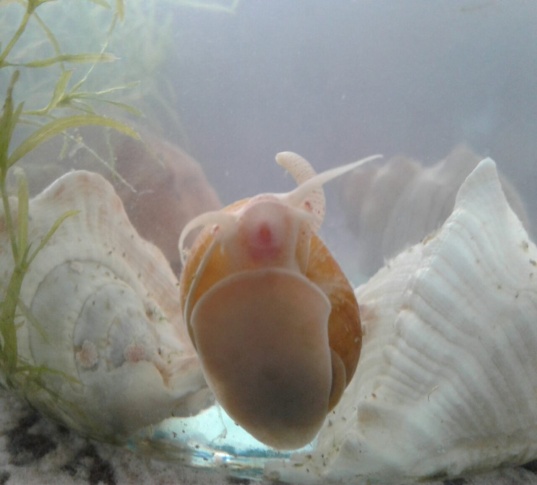 Если аквариум стоит близко к окну , то в нем быстро размножаются водоросли, которые засоряют аквариум.
Если же аквариум поместить в темное место, то растения и рыбы погибнут.
 Нужно искусственно освещать, например, лампой дневного света. 
                          Участие человека!
Части экосистемы
Кислород
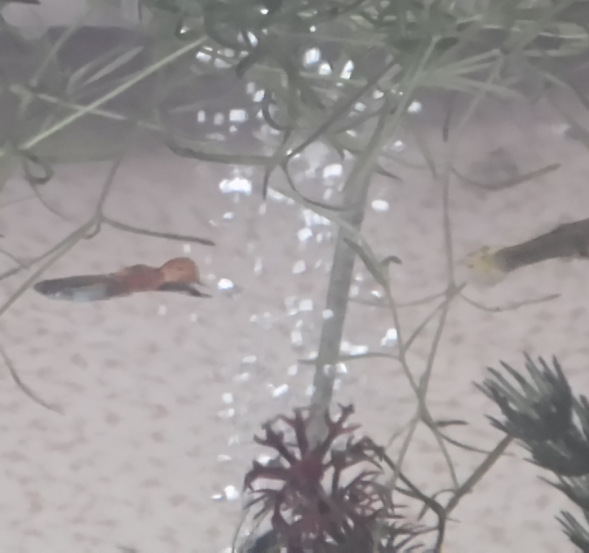 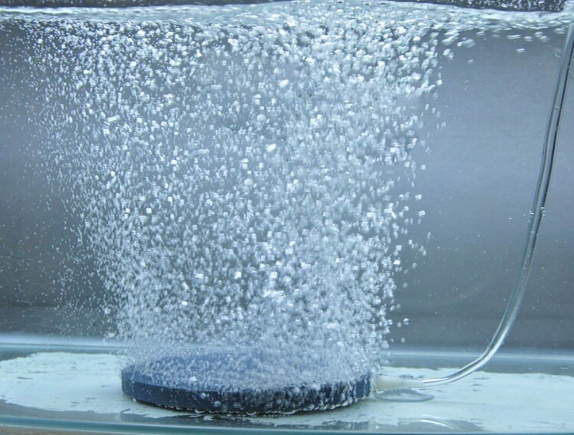 Мои наблюдения показали: некоторые рыбы подплывают к самой поверхности воды, значит, чем дальше от поверхности, тем меньше кислорода в воде. 
Я пришла к выводу: нужен дополнительный источник кислорода – компрессор.
                           Участие человека!
Части экосистемы
Температура
                                 Наблюдение за температурой воды
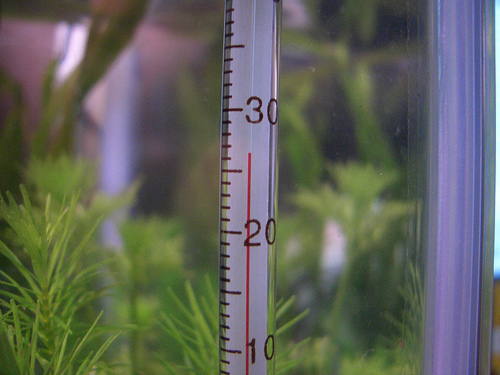 Вывод:  средняя температура 22-23 градуса, для гуппи-  это нормальная температура. Нужно контролировать температуру и если необходимо  приобрести подогреватель.
                          Участие человека!
Совместимость обитателей аквариума.
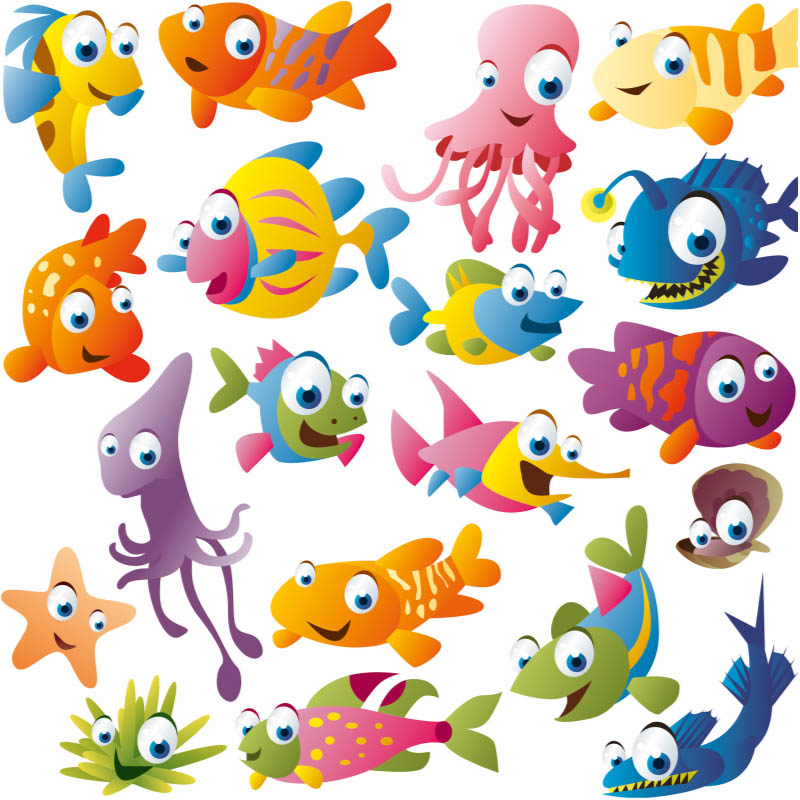 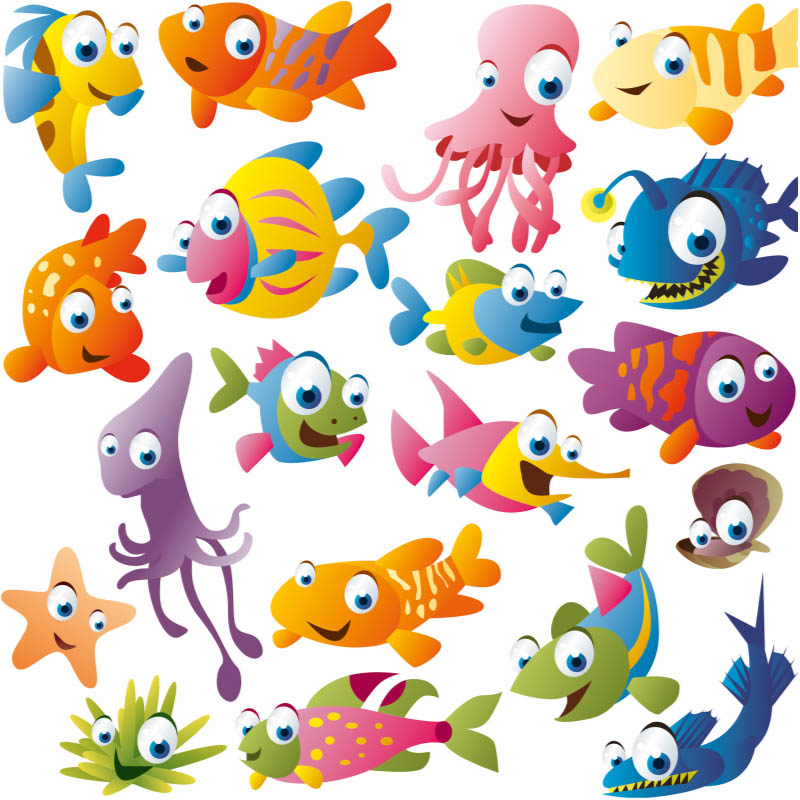 Гуппи
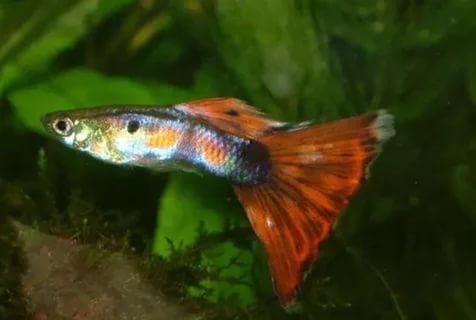 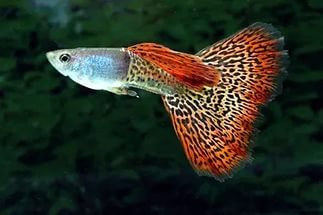 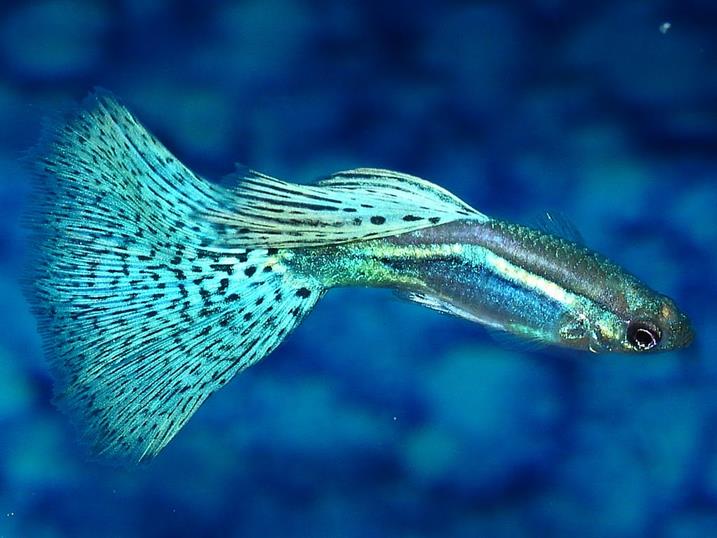 Астронотус семейство Цихлиды
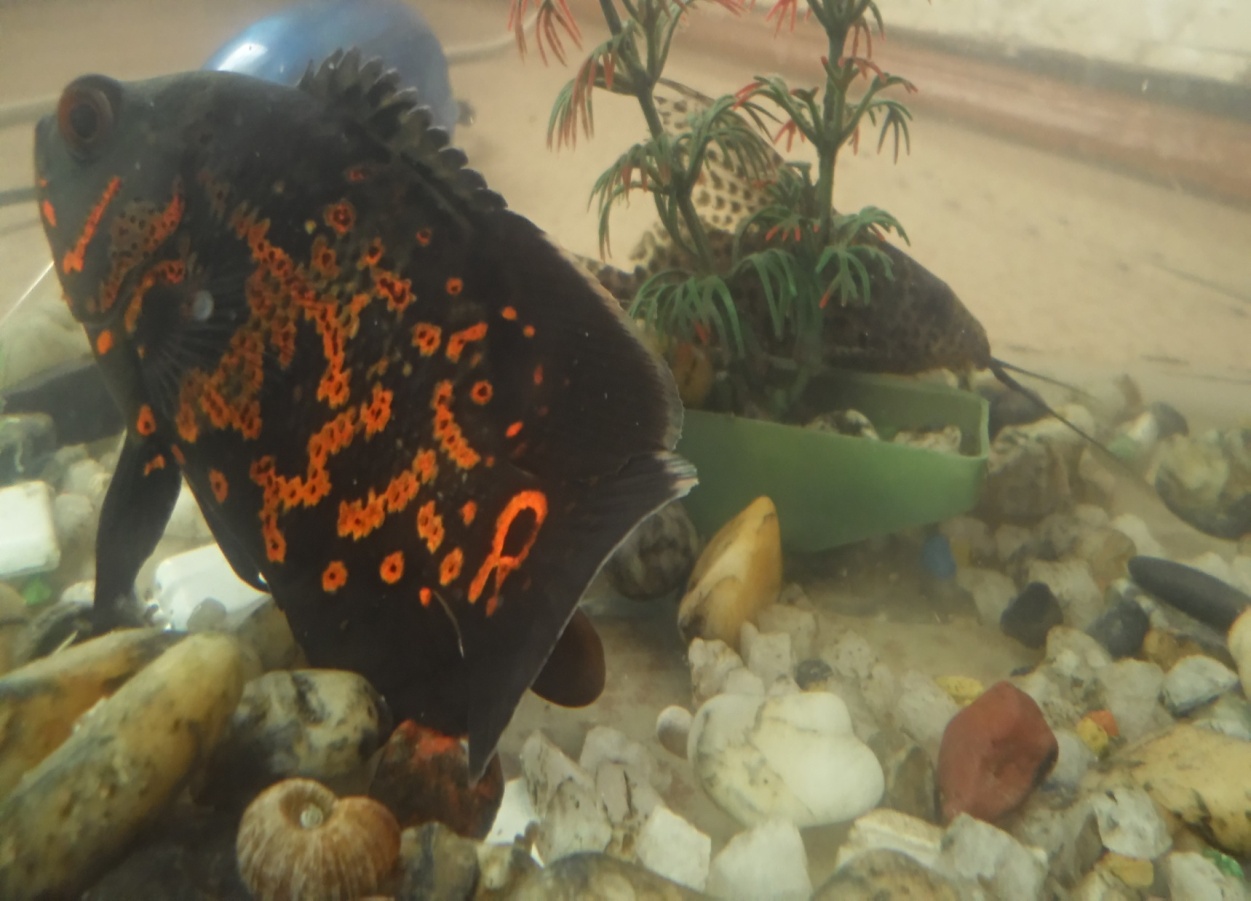 Астронотус семейство Цихлиды
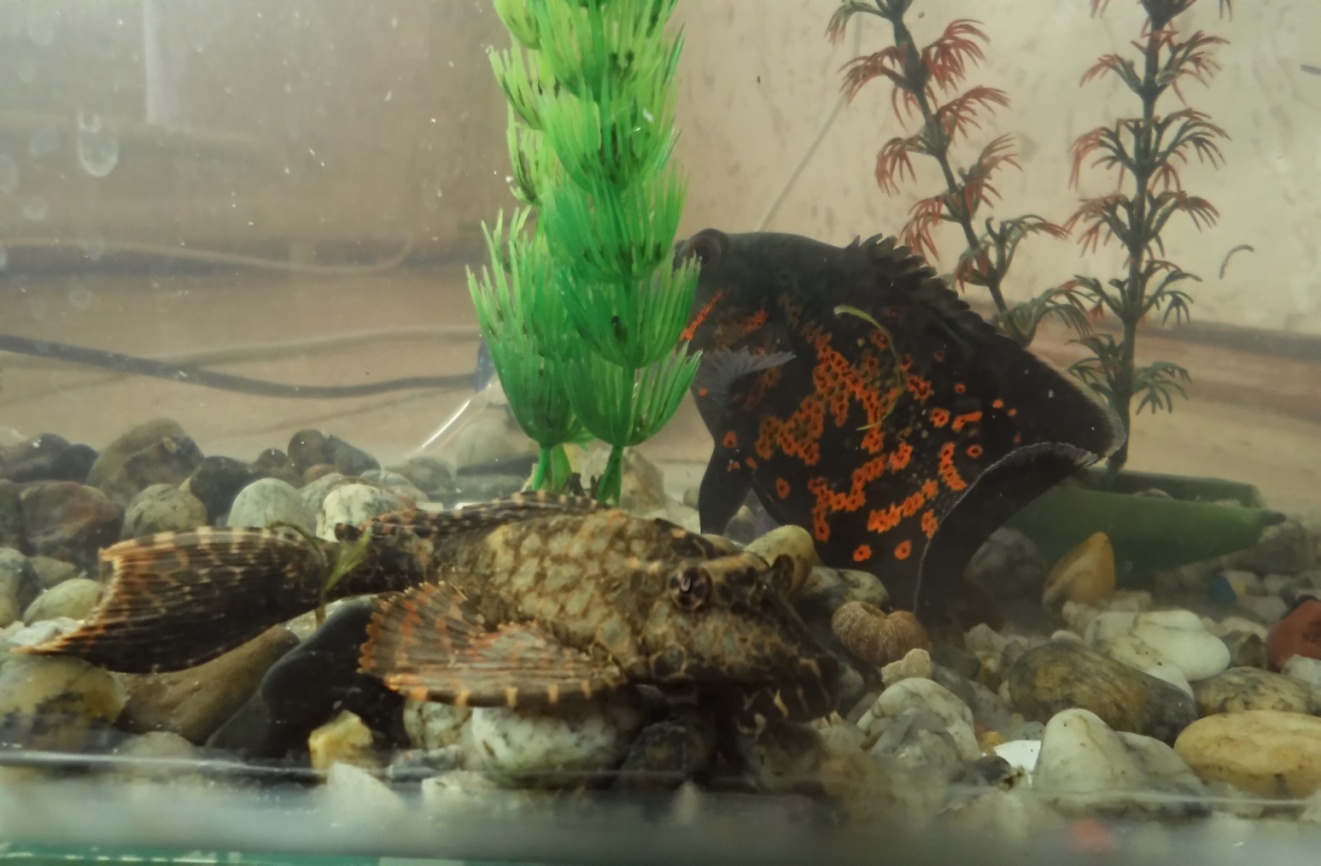 Мы рассмотрели все составляющие аквариума и пришли к выводу, что аквариум – это экосистема, а так как на каждом этапе необходимо участие человека, то она искусственная.
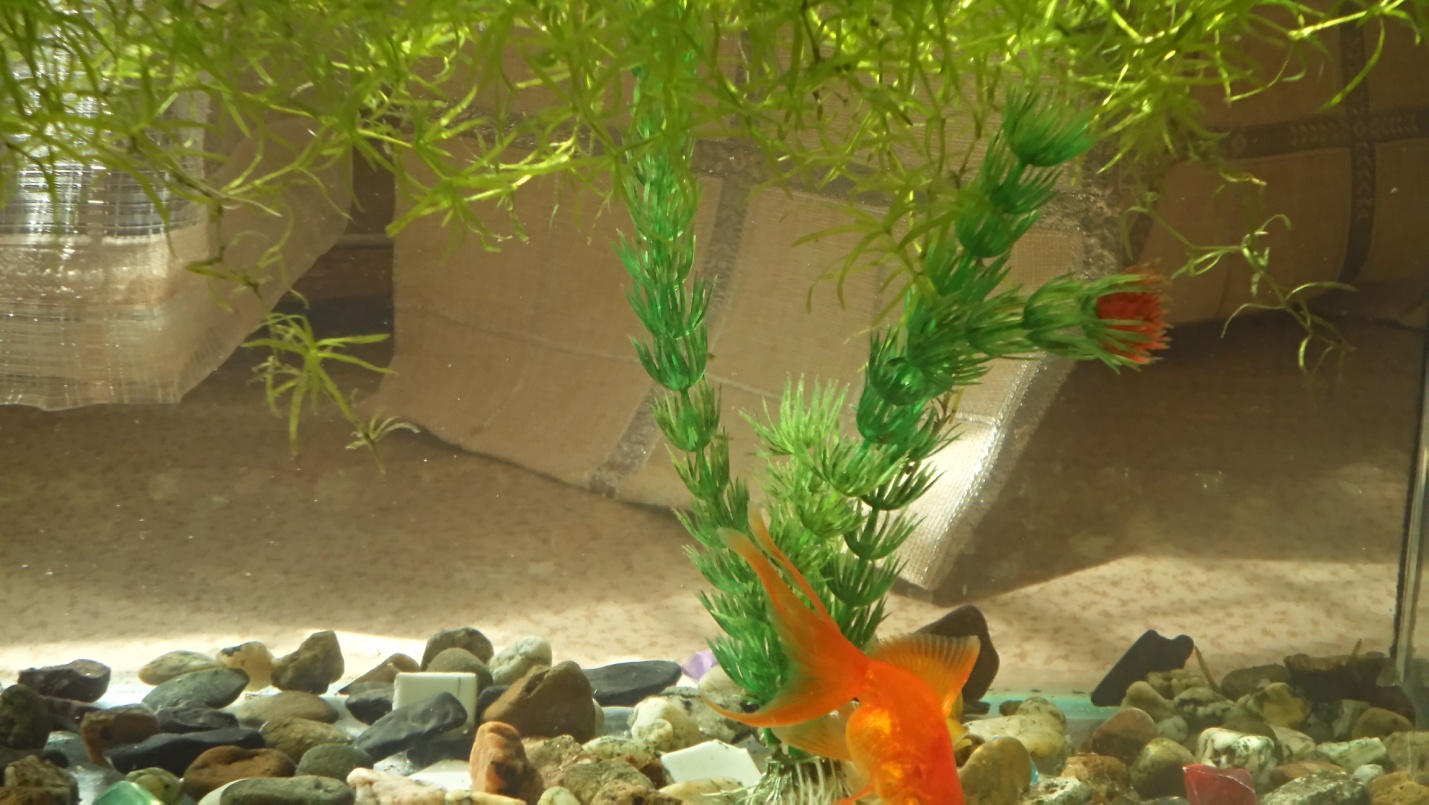 Гипотеза: Предположим, что жизнь экосистемы аквариума невозможна без вмешательства человека
 подтвердилась
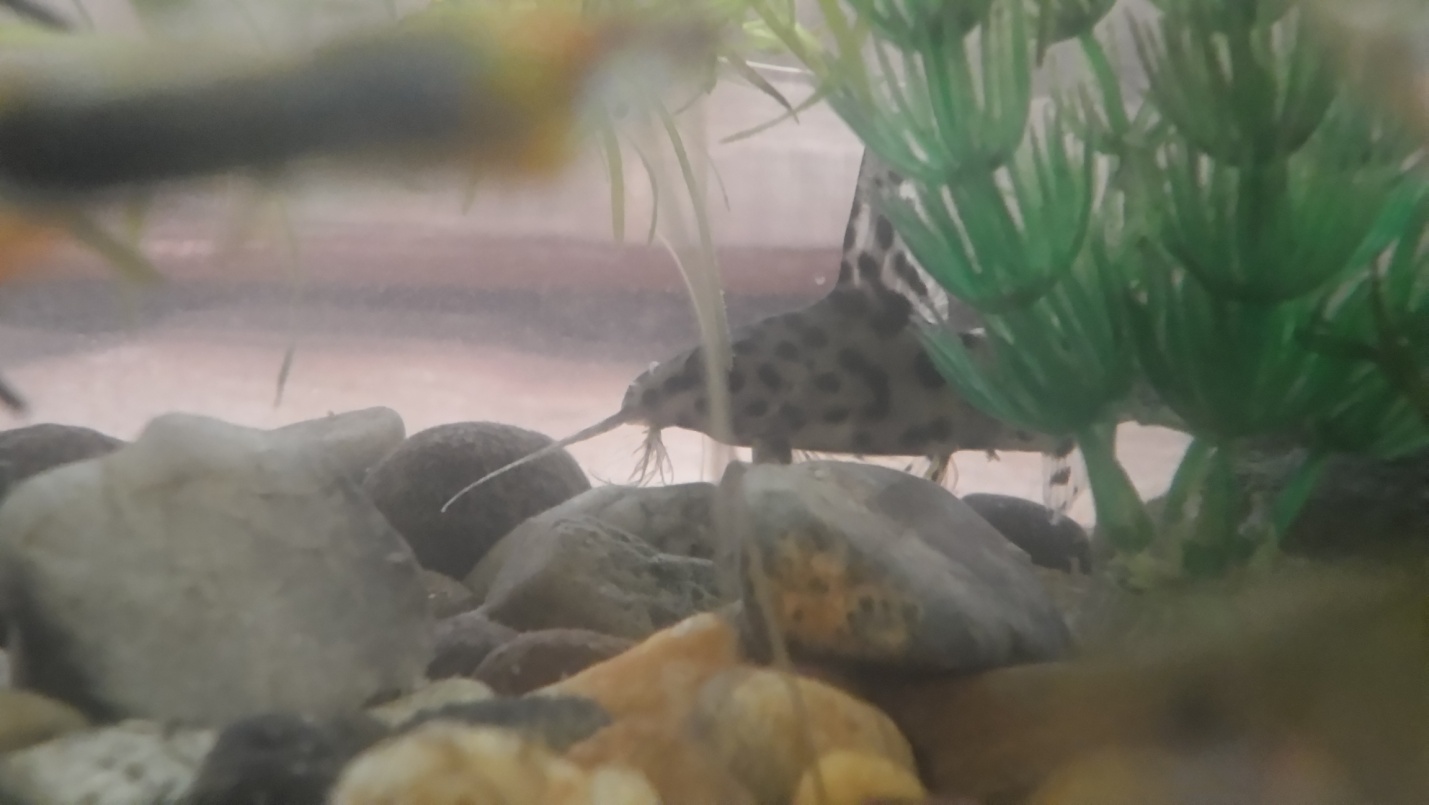 Вывод
создать искусственную систему, 
даже маленькую, трудно, для этого нужны знания, терпение,
любовь к маленьким друзьям.

Если вы всерьёз хотите 
завести аквариум, воспользуйтесь нашими рекомендациями.
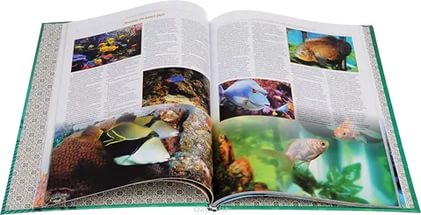 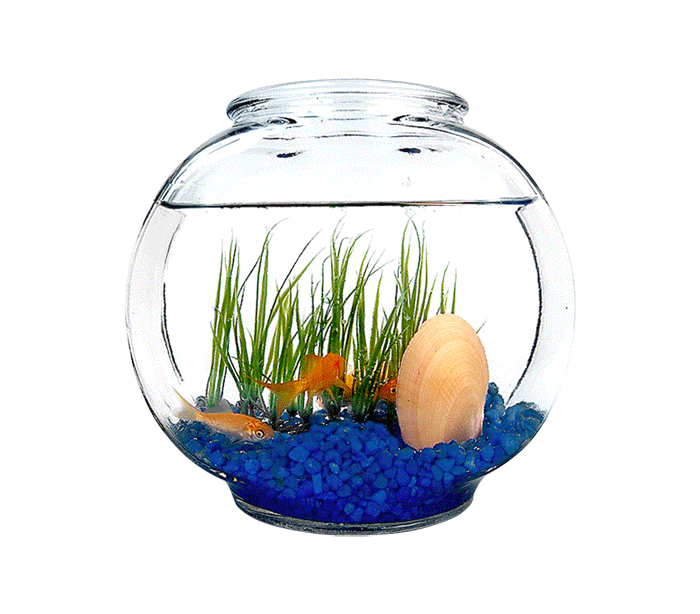 Используемые источники
1. Аксельрод, Г.Р., У. Вордеруинклер. Энциклопедия аквариумиста. – СПб.: Энциклопедия, 2005.
2.Смирнов, В.А.. Советы начинающему аквариумисту, - М.: Москва, 1999. 
 
3. А.С. Полонский   АКВАРИУМНЫЕ РЫБЫ"  Издательство: "Калининградское книжное издательство" (1974)
4. Доз Джон «Ваш аквариум. Виды рыб. Обустройство аквариума. Заселение. Содержание» Издательство: "Аквариум" (2012)
5.Интернет ресурсы:
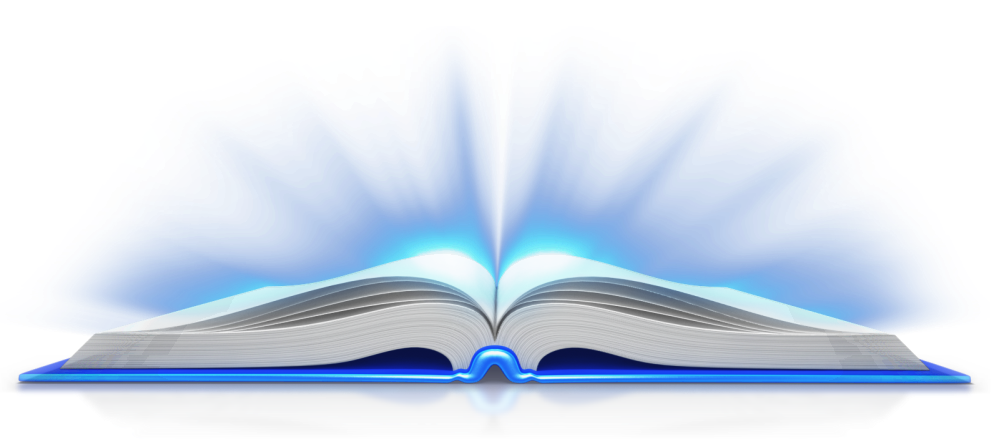 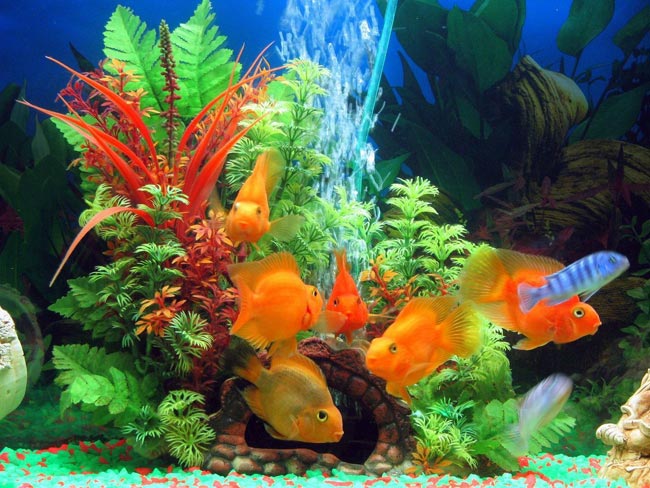 СПАСИБО 
ЗА ВНИМАНИЕ!